¡Feliz Navidad!
Les deseamos a todos una muy Feliz Navidad con su familias y queridos, y queremos aprovechar esta oportunidad para agradecerle a cada uno de ustedes el apoyo que le han brindado a los países en la implementación del Plan Estratégico para la Erradicación de la Polio y Fase Final!
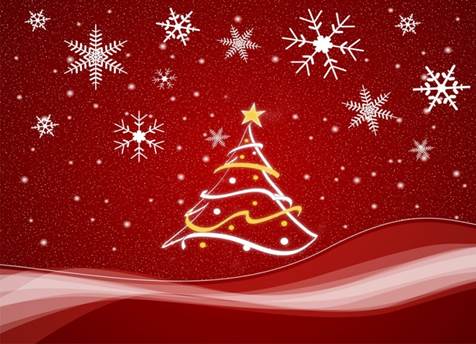 Merry Christmas! We wish you all a very Merry Christmas with your families and loved ones and we take this opportunity to thank each of you for the support you have provided to the countries for the implementation of the Polio Eradication and Endgame Strategic Plan!